СХЕМЫ ХИМИЧЕСКИХ ПРЕВРАЩЕНИЙ В ОРГАНИЧЕСКОЙ ХИМИИ
УГЛЕВОДОРОДЫ:  
получение и свойства
УЧИТЕЛЬ ХИМИИ :  Бардонова И.Ю.
Осуществите превращения по схеме и назовите
                                     вещества:
1.CH₄→ CH₃Cl → C₂H₆ → C₂H₅Cl → C₂H₄ → C₂H₅Cl →
                             → CH₃CH₂Cl
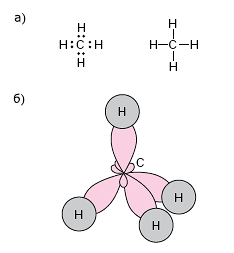 CH₃-Cl
1) CH₄  →  CH₃Cl
                           
                                        CH₄   +   Cl₂   =  CH₃Cl  +  HCl      (hν)
                       метан            хлорметан
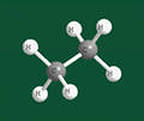 2) CH₃Cl →  C₂H₆

              2CH₃Cl  + 2Na =  C₂H₆  +  2NaCl
                                            этан
CH₃-CH₂-Cl
3) C₂H₆   →  C₂H₅Cl

                    C₂H₆   +  Cl₂   =   C₂H₅Cl   +   HCl     (hν)
                   этан                    хлорэтан
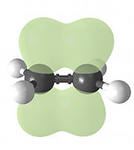 4) C₂H₅Cl → C₂H₄

            C₂H₅Cl  +  NaOH  =  C₂H₄  +  NaCl 
                          (спиртовой    этен(этилен)
                            раствор)
CH₂ = CH₂
5)  C₂H₄  → C₂H₅Cl 
                  C₂H₄  +  HCl  =  C₂H₅Cl
               этилен             хлорэтан
CH₃-CH-Cl
         |
         Cl
6) C₂H₅Cl → CH₃CHCl₂
                       
           C₂H₅Cl  +  Cl₂ = CH₃CHCl₂  + HCl   (hν)
         хлорэтан       1,1-дихлорэтан
      (CH₃-CH₂Cl)
Осуществите превращение по схеме:
                                    напишите уравнения реакций 
                                    в  структурной форме.
этан → хлорэтан  → бутан → изобутан  →
2-метил-2-хлорпропан →2-метилпропен-1→
2-метилпропанол-2
этан → хлорэтан
1) CH₃- CH ₃ + Cl₂ →  CH₃-CH₂Cl   + HCl (hν)
хлорэтан → бутан
2) 2CH₃-CH₂Cl  + 2Na → CH₃- CH₂ - CH₂- CH₃ + 2NaCl
бутан → изобутан
CH₃- CH₂ - CH₂- CH₃ → CH₃-CH-CH₃    (kat. AlCl₃)
                                                   |
                                                  CH₃
изобутан  →
2-метил-2-хлорпропан
CH₃-CH-CH₃  +  Cl₂  →  CH₃-C-CH₃  +  HCl
           |                                     / \
          CH₃                             CH₃  Cl
2-метил-2-хлорпропан →
                                                 2-метилпропен-1
CH₃-C-CH₃   +  NaOH →
       / \           (спиртовой
  CH₃  Cl          раствор)
CH₂=C-CH₃   +  NaCl + H₂O 
         |
       CH₃
2-метилпропен-1 →
2-метилпропанол-2
CH₂=C-CH₃ + H₂O →  CH₃- CH-CH₃    
         |           (H₂SO₄)             /  \
       CH₃                            CH₃  OH
Осуществите превращения по схеме:
Br₂
Br₂
2NaOH
CH₃-CH₂-CH₃                А                  Б
В
hν
спирт
hν
CH₃-CH₂-CH₃                   A
CH₃-CH₂-CH₃  + Br₂  =  CH₃-CH-CH₃  +  HBr
                                                 |
                                                Br
A                     Б
CH₃-CHBr-CH₃  +  Br₂  = CH₃ - C - CH₃ + HBr
                                                       / \
                                                    Br   Br
2NaOH
Б                                В
спирт
—
CH₃ - C - CH₃  + 2NaOH  =  CH—C-CH₃ +2NaBr +  2H₂O  
         / \
      Br  Br
—
Найдите соответствие:
H₂
NaOH
H₂O
Al₂O₃,ZnO
Br₂
C₂H₅Cl           А            Б             В            Г           Д

                                                                          
                                                                   Е
спирт
H₃PO₄
425⁰C
H₂O
kat, t⁰C
полимеризация
А           1)C₂H₅OH
Б           2)C₂H₄
В           3)(—CH₂—CH=CH—CH₂—)
n
Г           4)CH₂=CH—CH=CH₂
Д          5)CH₂Br—CH=CH—CH₂Br
Е           6)BrCH₂—CH₂—CH₂—CH₂Br
А -  2;      Б – 1;     В -  4;    Г  -  5;    Д  -  6;    Е  -  3
1)    C₂H₅Cl  + NaOH  → C₂H₄  +  NaCl
                        (спирт)
 C₂H₄  + H₂O → C₂H₅OH
                     (H₃PO₄)
                        
3)   C₂H₅OH   →   CH₂=CH—CH=CH₂
CH₃-CH₂-OH
Al₂O₃
425⁰C
4)CH₂=CH—CH=CH₂  + Br₂ → CH₂Br—CH=CH—CH₂Br
kat,t⁰C
5) CH₂Br-CH=CH-CH₂Br + H₂ →CH₂Br-CH₂-CH₂-CH₂Br
6) CH₂=CH-CH=CH₂  → (-CH₂-CH=CH-CH₂-)
n
полимеризация
Напишите   уравнения   реакций   согласно 
цепочке   превращений:
CaC₂  →  C₂H₂  → C₂H₄  →  C₂H₄Cl ₂ →  C₂H₂ →  CH₃−CHO
                      ↓                                                                    ↓
                    C₆H₆                                                                  CO₂
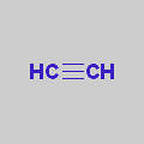 1)    CaC₂  →  C₂H₂
CaC₂  +  2H₂O  =  C₂H₂ + Ca(OH)₂
2)    C₂H₂  →  C₂H₄
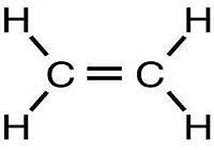 C₂H₂  +  H₂  =  C₂H₄
3)    C₂H₄    →   C₂H₄Cl₂
CH₂=CH₂   +   Cl₂  →   CH₂−CH₂
                                     |      |
                                    Cl      Cl
4)   C₂H₄Cl₂   →   C₂H₂    условия: NaOH (спирт.р-р)
C₂H₄Cl₂   +   2NaOH   →   2NaCl   +  2H₂O  +  C₂H₂
C₂H₂   →   CH₃−C=O
                               |
                               H
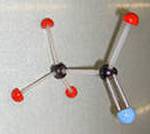 C₂H₂  +   H₂O  →  CH₃−CHO
              (kat)
6)   CH₃− CHO  →  CO₂
CH₃−CHO +  3O₂  →  2CO₂ +  2H₂O
3C₂H₂  →   C₆H₆             условия: t⁰C, kat.
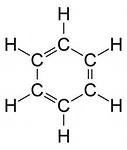 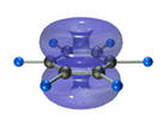 СПАСИБО ЗА ВНИМАНИЕ
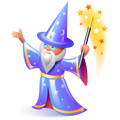